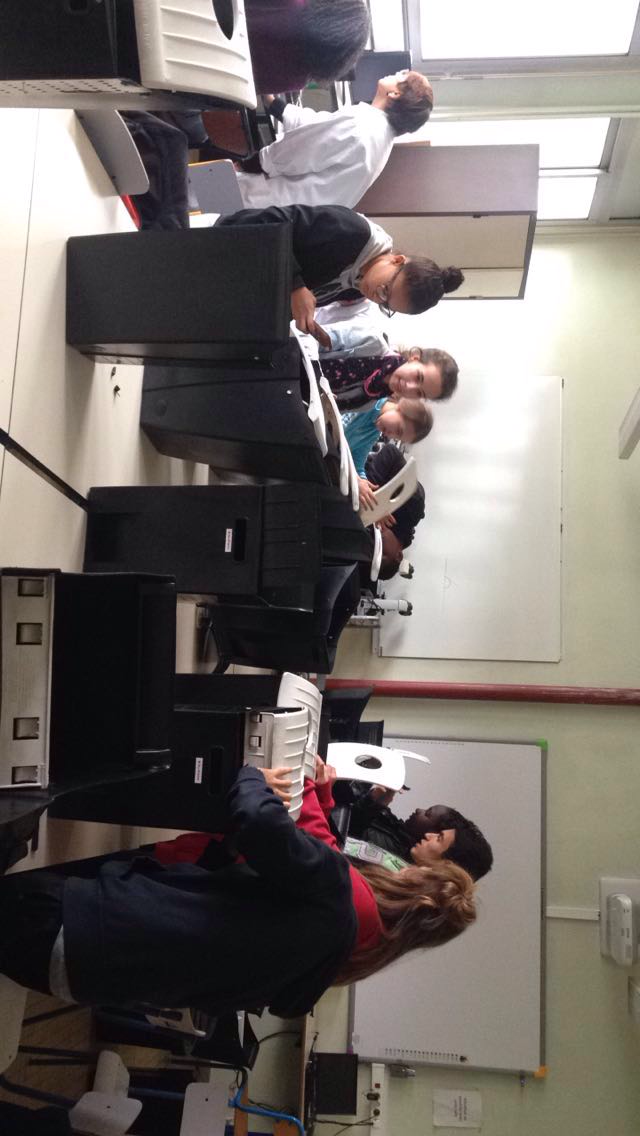 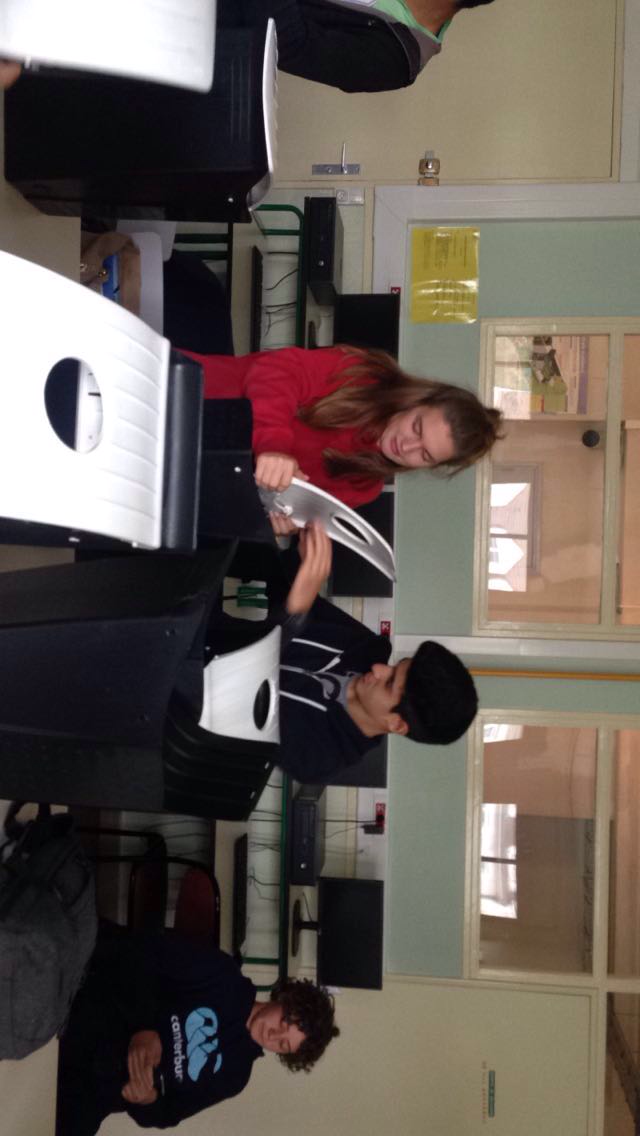 Montage de poubelles  pour le tri
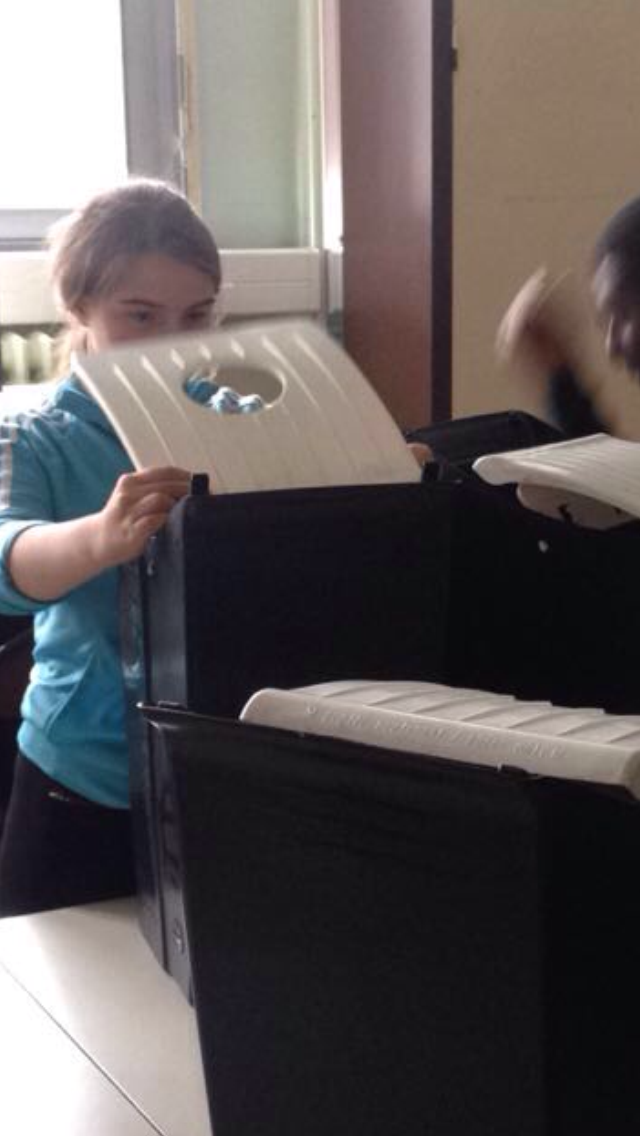 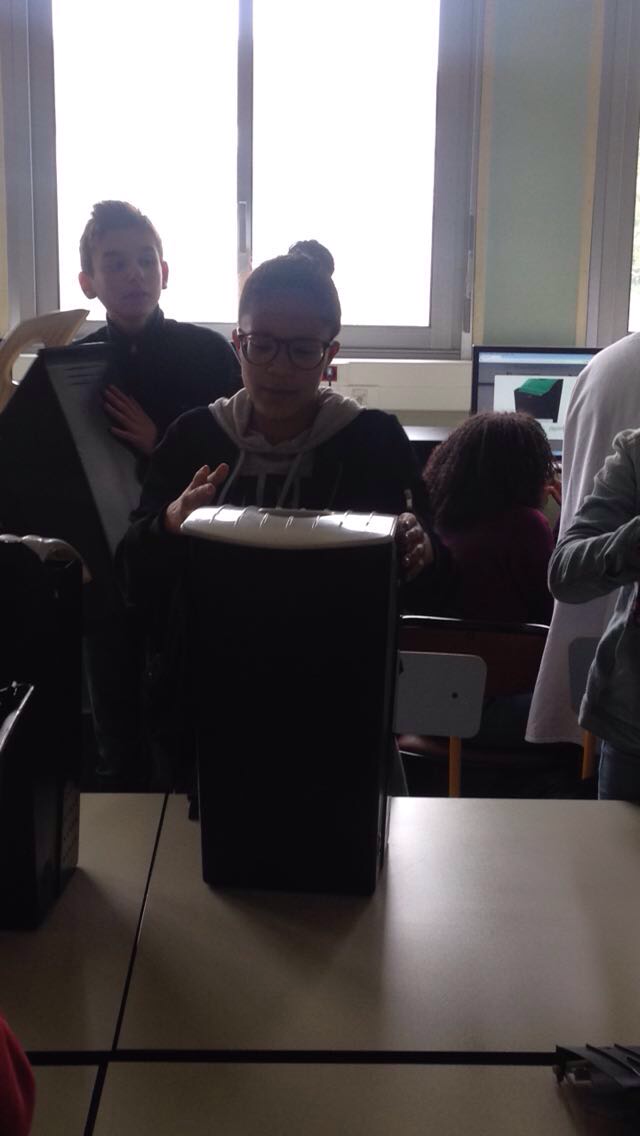 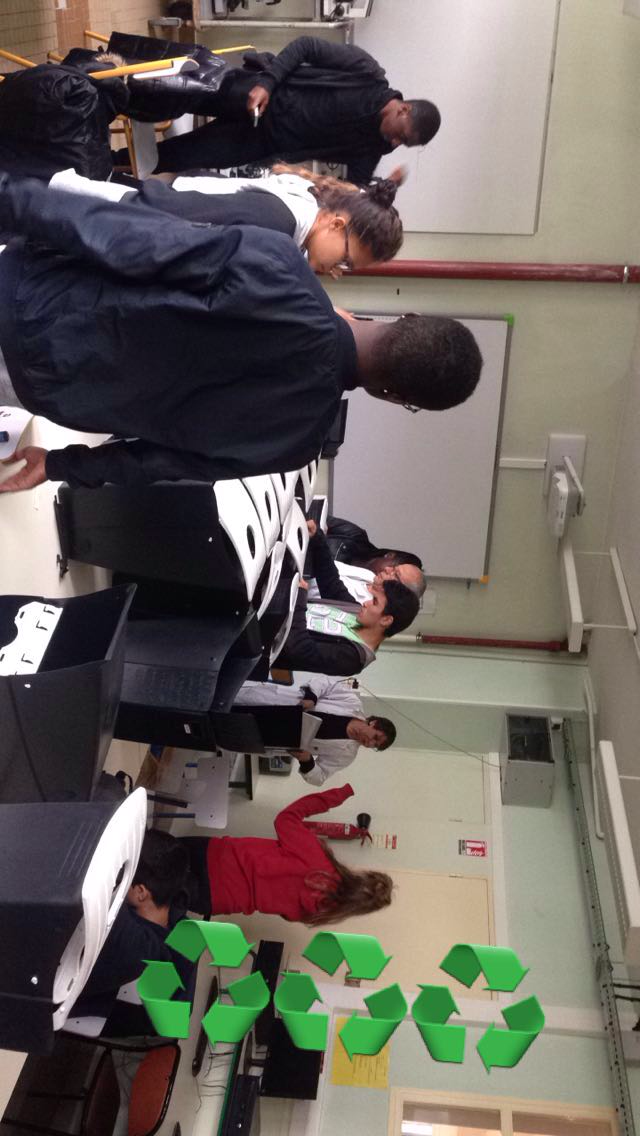 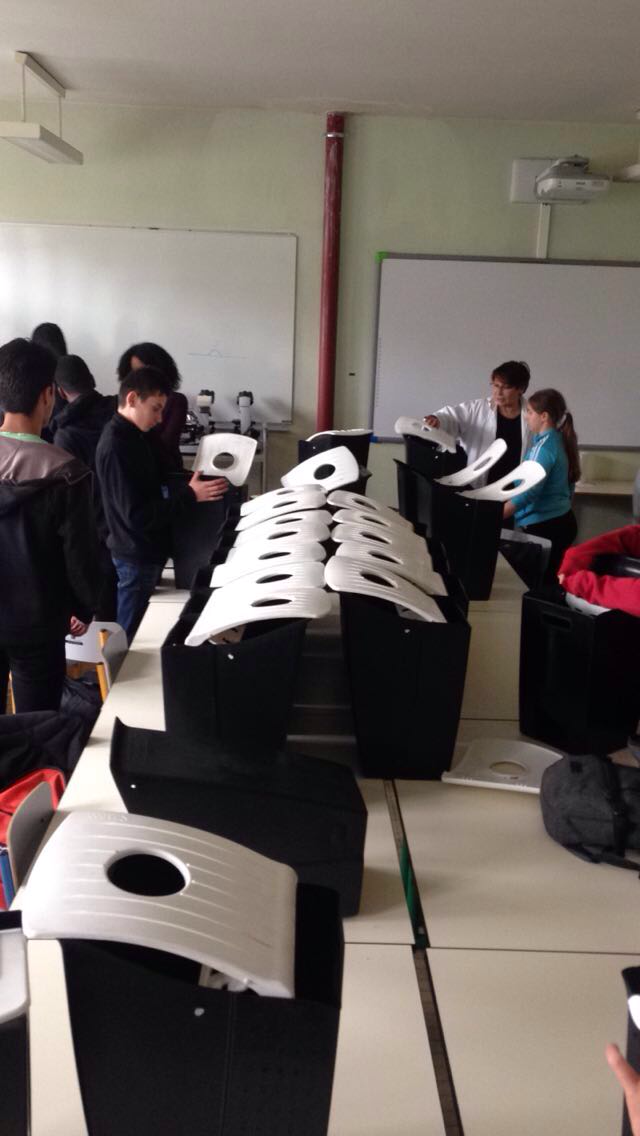 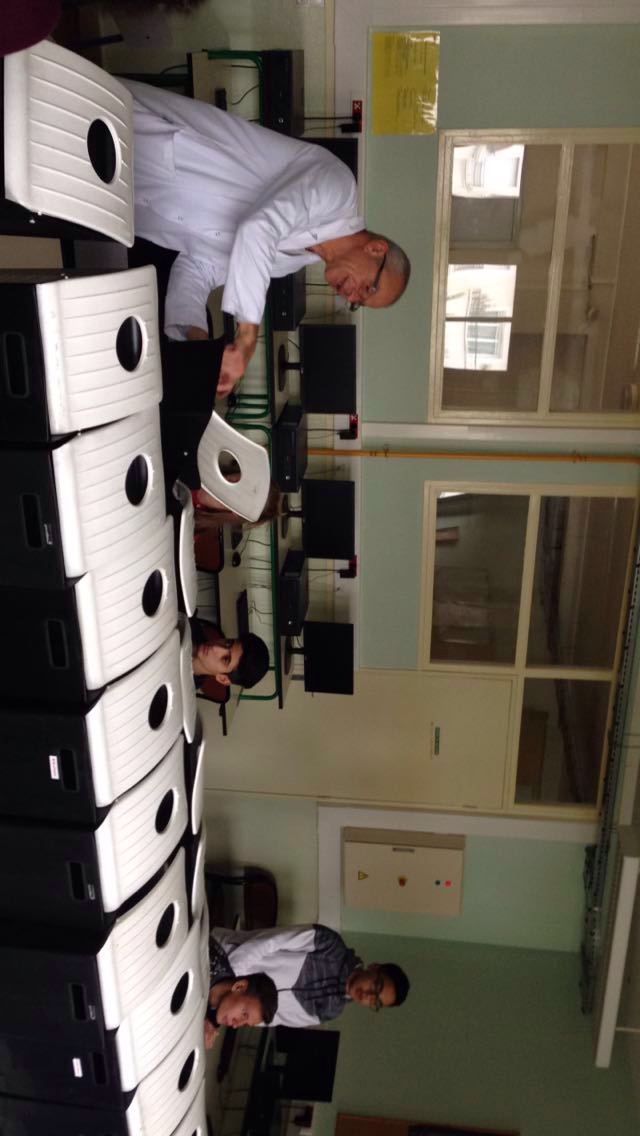 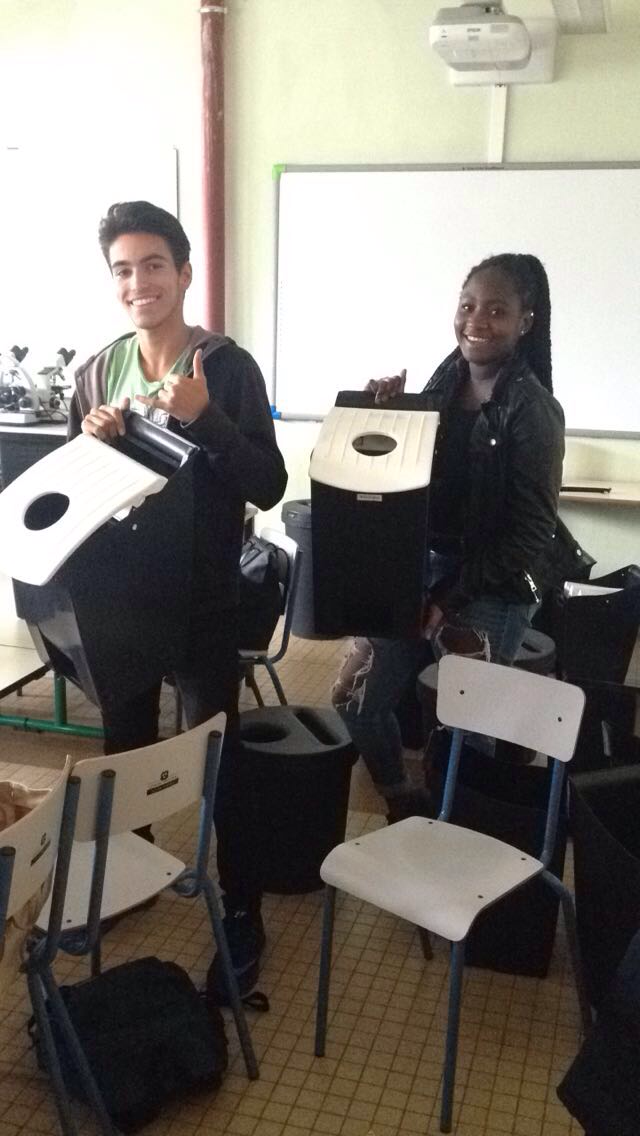 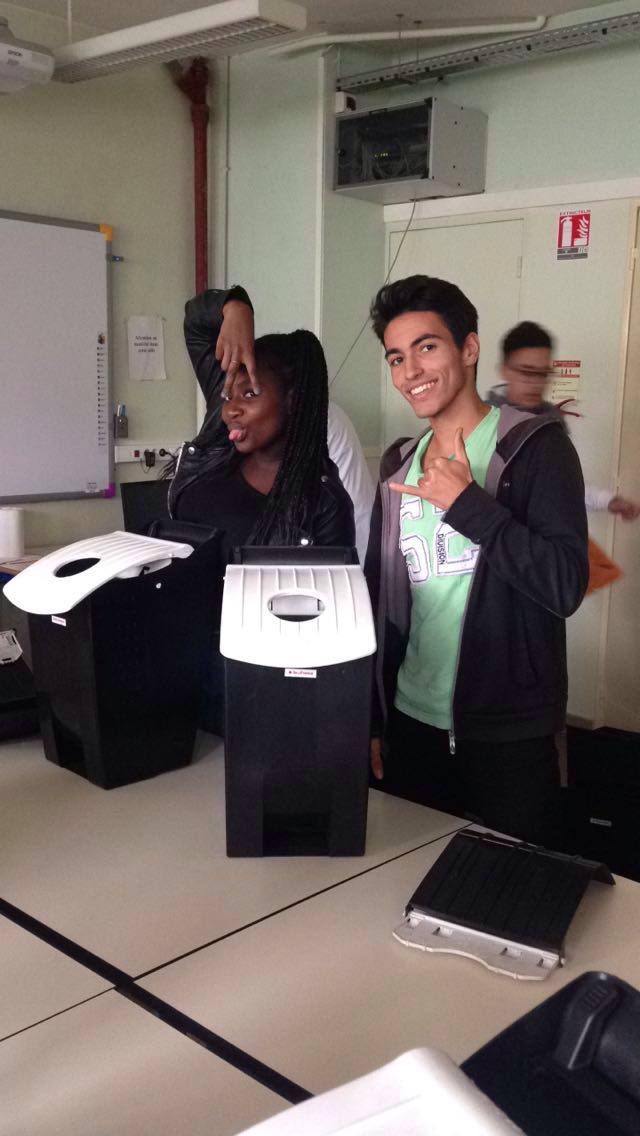 [Speaker Notes: *]